úvod
Náboženství
POJMY
Obecně:
Náboženství, transcendentní, víra, náboženská víra, sekta. 
Judaismus:
Desatero, tóra, Mesiáš, Tenach, Davidova hvězda, synagoga, menora.
Křesťanství:
Ježíš, Bible, desatero, Nový a Starý zákon. 
Islám:
Islám, Sunnité, Šijité, šaria, Aláh, Muhamed, Korán.
KREDITY
Prezentace náboženství		   0 -14 kreditů
	Při prezentaci v rozsahu 25 minut se soustředit na vysvětlení pojmů.
	Struktura prezentace:
podstata vybraného náboženství
stručný vývoj
symboly
pokud existuje, tak vyhledat sektu, která revoltuje na učení

Příspěvek k tématu (pouze při odpadnutí hodiny)	5 kreditů
Vyber si konkrétní sektu a rozeber klady a zápory
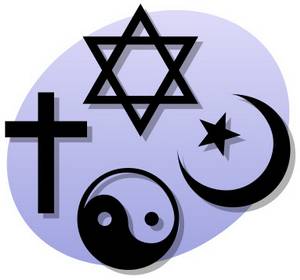 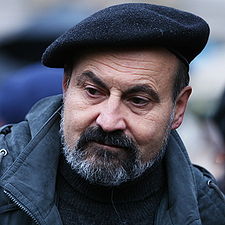 DEFINICE NÁBOŽENSTVÍ
„Náboženství označuje aktivní i pasivní projevy lidského vztahu k vyšší, transcendentní (hmotný svět přesahující) moci.“1
VÍRA
„Obecný postoj vyjadřující na rozdíl od vědění více či měně oprávněnou důvěru, očekávání nebo předpoklad.“2
NÁBOŽENSKÁ VÍRA
Vidí za vším hlubší smysl (Bůh, božský duch, bohové, absolutno), který je počátkem (příčinou) a cílem (účelem) všeho.3
SEKTA
„Skupina, radikálně odloučená od náboženského společenství, na jehož základě vznikla, tím, že její členové neuznávají bezvýhradně autoritu původních institucí, ale následováním vedoucího vytvářejí instituci novou.“4
POUŽITÉ ZDROJE
Citace:
Odmaturuj ze společenských věd: Didaktis, Brno, 2003, s. 219
Ilustrovaný encyklopedický slovník: Academica, Praha, 1982, s. 773
Občanský a společenskovědní základ: Computer Press, Brno, 2009, s. 69.
Srovnej: Sekta. 2013. Dostupné z: http://www.sekty.cz/www/stranky/studie/sekta.pdf

Obrázky:
	Náboženství. 2013. Dostupné z: http://home.zcu.cz/~kominhk/soubory/vse.jpg
	Tomáš Halík. 2013. Dostupné z: http://upload.wikimedia.org/wikipedia/commons/thumb/3/34/Tomas_Halik.jpg/225px-Tomas_Halik.jpg

Použitá literatura:
	Boelle C. Chemla Ch. Klíč k náboženství: Albatros, Praha, 2006 
	Ilustrovaný encyklopedický slovník: Academica, Praha, 1982 
	Občanský a společenskovědní základ: Computer Press, Brno, 2009. 
	Odmaturuj ze společenských věd: Didaktis, Brno, 2003
	Všeobecná deklarace práv a svobod. 2013.[cit. 30-12-01]. Dostupné z: http://www.osn.cz/dokumenty-osn/soubory/vseobecna-deklarace-lidskych-prav.pdf
	Sekta. 2013. Dostupné z: http://www.sekty.cz/www/stranky/studie/sekta.pdf